3rd
2025
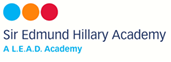 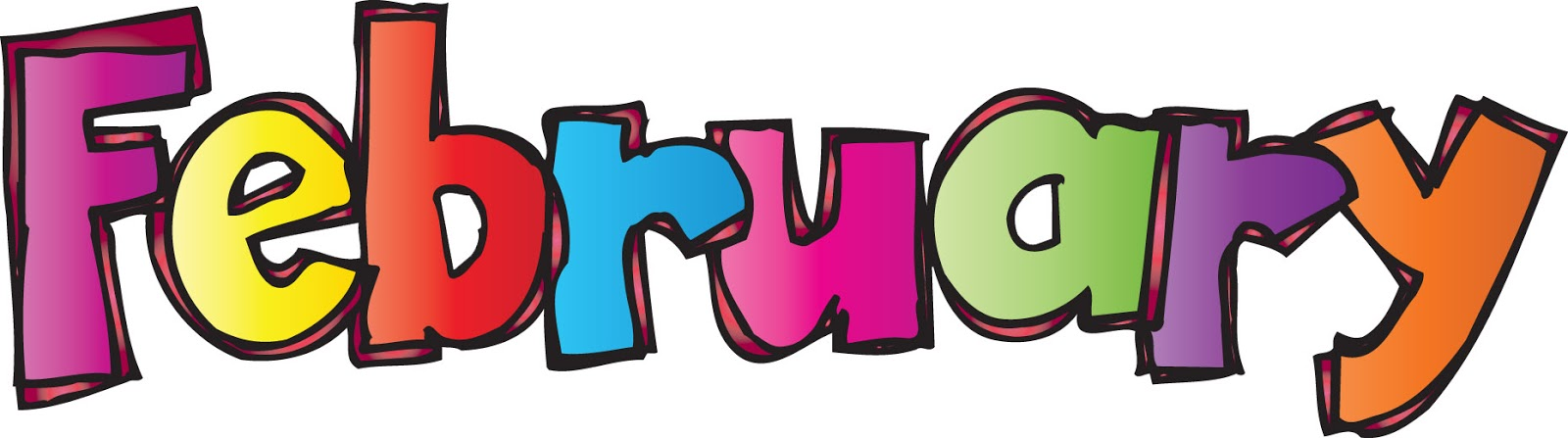 Attendance
Holidays during term time

Term time holidays are not permitted.

The first time a referral is made for a Penalty Notice for term time leave or irregular attendance, the amount would be £160 per parent per child if paid within 28 days, reduced to £80 per parent per child if paid within 21 days. 
The second time a referral is made for a Penalty Notice, the amount would be £160 per parent per child, with no provision for reduction. 
The third time a referral is made for a Penalty Notice for term time leave or irregular attendance, a Penalty Notice will not be issued and the case presented straight to Magistrates’ Court.
Newsletter
Welcome to our February attendance newsletter
The aim of our newsletter is to promote the importance of attendance across the school community. It is really important that we continue to work together to do all we can to prioritise the children’s attendance at school so that they can enjoy their learning and socialising with their peers.
Statistics show that pupils with good attendance have higher attainment in school and studies show that children with attendance above 96% make better progress socially and academically.
Punctuality Matters….

 The School start time is 8.45am, late marks are not permitted! Did you know children can come in to school at 8.30am? If you arrive after 8.45am your child will get a late mark. 
Any lateness after 8.55am will be unauthorised. 
Did you know unauthorised late marks can lead to a Penalty Notice!

Small changes can make a big difference! Why not pack your child’s bag or lunchbox the night before? Set the alarm clock ten minutes earlier? These small changes can help everyone to be ready to leave home in good time, arrive at school punctually and be ready for the day ahead.
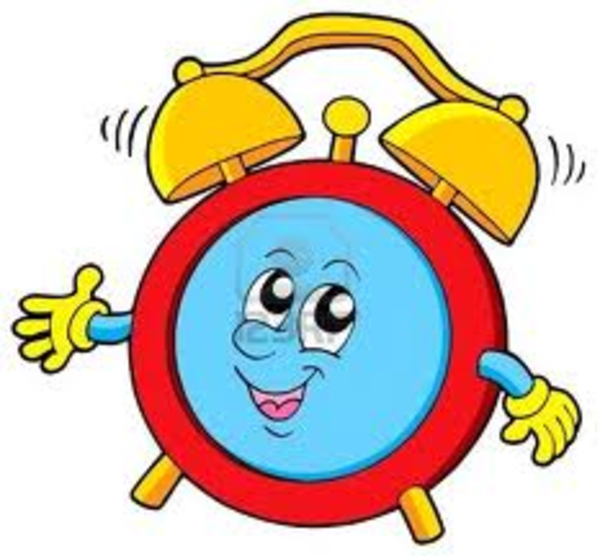 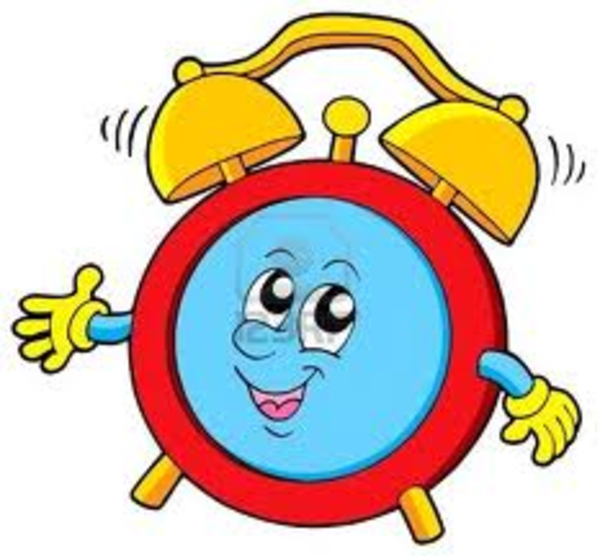 Monitoring attendance

Did you know….

Letters are issued to any parents/carers who’s children’s attendance has dropped below 96% whether this is due to absences or late marks. If your child’s attendance continues to decline you may be invited to an attendance meeting where your child may be placed on an attendance improvement plan with the possibility of then being referred to the Education Welfare Service.
Illnesses children can come to school with……. 
Coughs/Colds 
Head ache 
Tummy ache
Diarrhoea if it is not connected to a tummy upset 
Hand, foot & mouth
Respiratory infections
Cold sores
Sore throat

Please note lack of sleep is not a reason to be absent from school and this will not be authorised.
CLASS PERCENTAGES

F2B               95.8%

F2G               91.4%

1/2M            96%

1T                 89.9%

2G                 94.9%
   
3H                 96.4%

3P                 95.5%

4P                 95.3%

4R                 96.3%

5C                 95.8%

5F                 97.1%
         
6A                95.2%

6C                96.6%
THERE ARE TERMLY CERTIFICATES FOR ALL CHILDREN WHO ACHIEVE 100% ATTENDANCE EACH TERM. CHILDREN WHO ACHIEVE 100% AT THE END OF THE SCHOOL YEAR WILL RECEIVE A PRIZE!!!
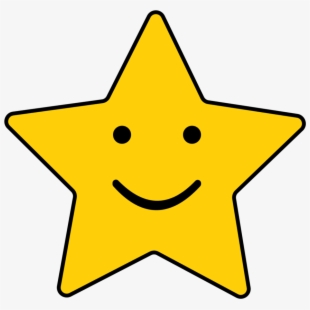 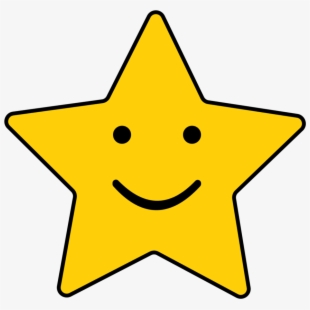 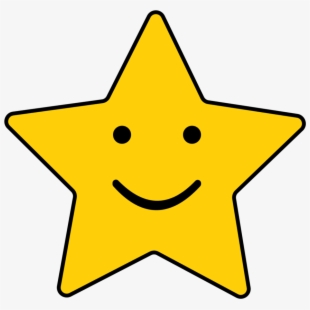 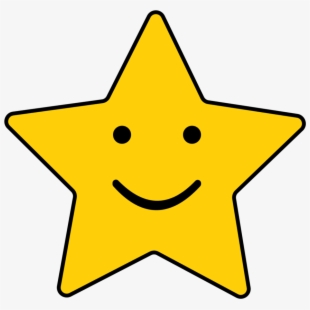 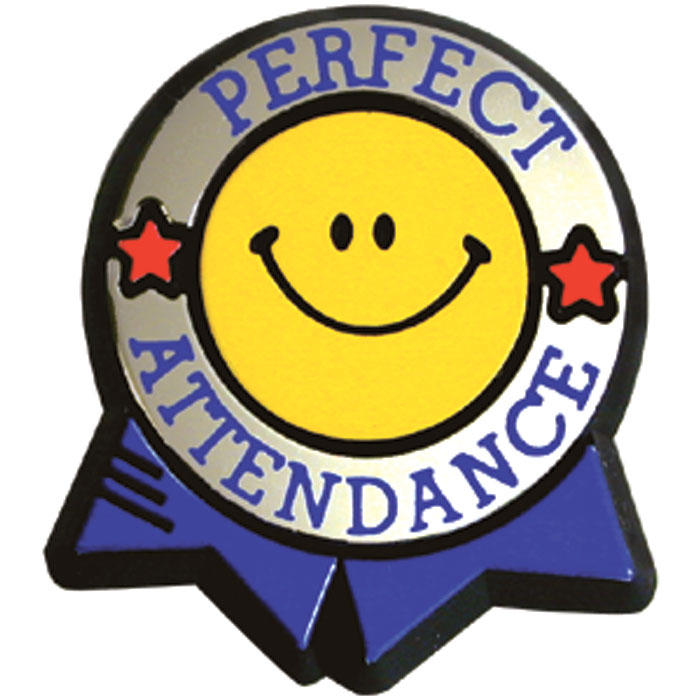 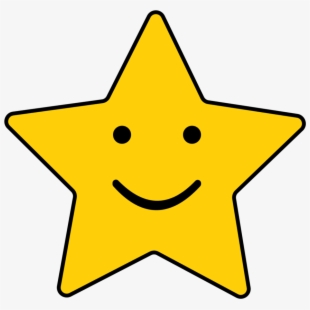 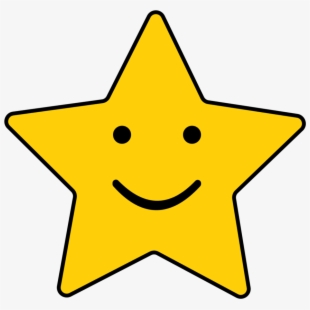 We will ask you to contact school before 9:00 to explain your child’s absence. Please contact school on each day of illness.
We will make a home visit on day one if we have received no contact – we need to check that everyone is safe! 
We may also visit on day one if we have any other attendance concerns. 
We will visit on day two to check the welfare of any pupil so that we can support families where appropriate and check in with them. 
If attendance falls below 96%, we may invite you to the school to discuss how we can help increase your child’s attendance in the future. 
We may ask for medical evidence if absence continues for a few days or if attendance is poor. Medical evidence can take many forms and depends on your child’s illness. It could include the attendance officer seeing your child during a home visit, a letter from the hospital, a text confirming a doctor's appointment, or evidence of medication.
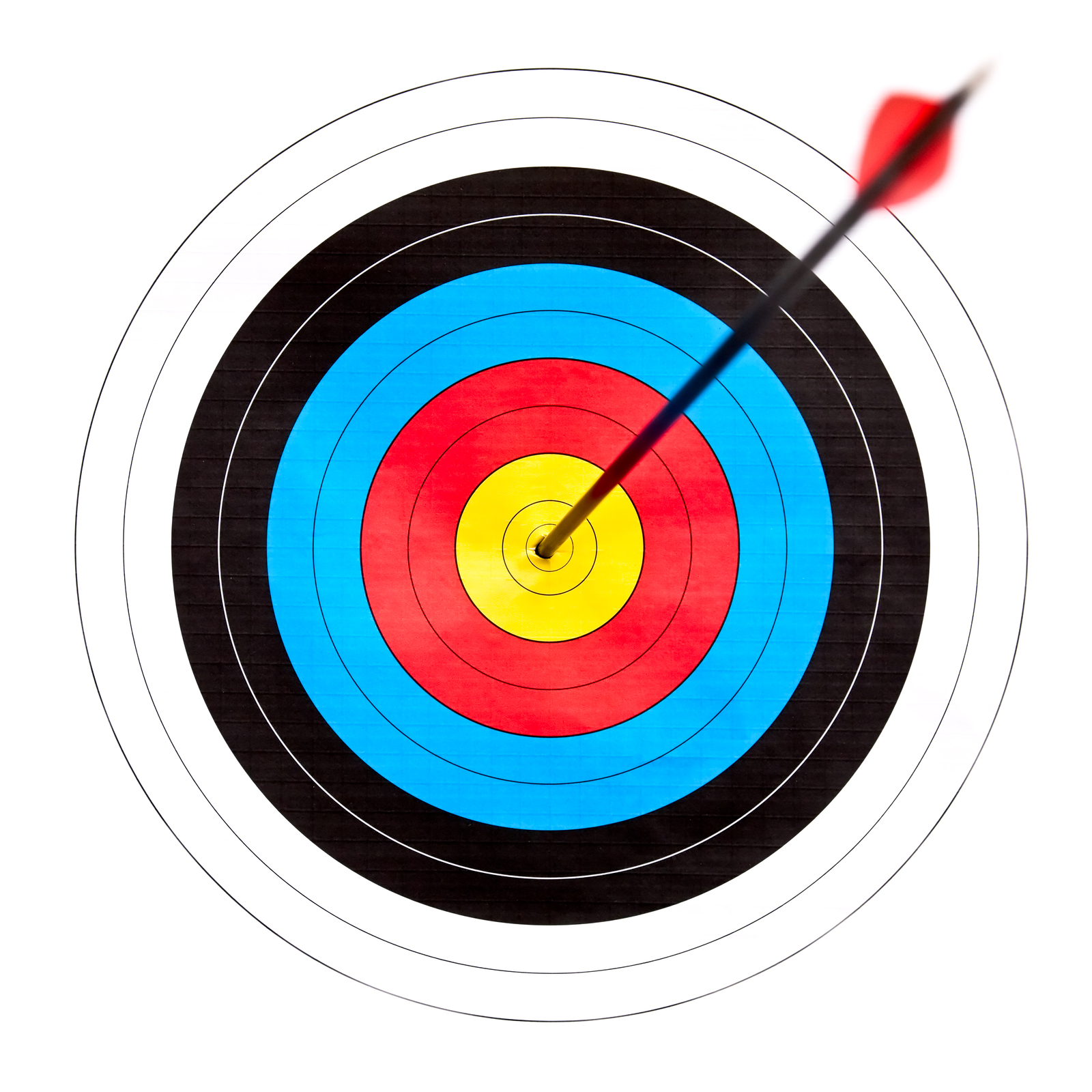 Please continue to ensure your child is in school everyday and on time, by working together the children can have the very best start in life. 
Thank you for your ongoing support.
Our School attendance target is 96%